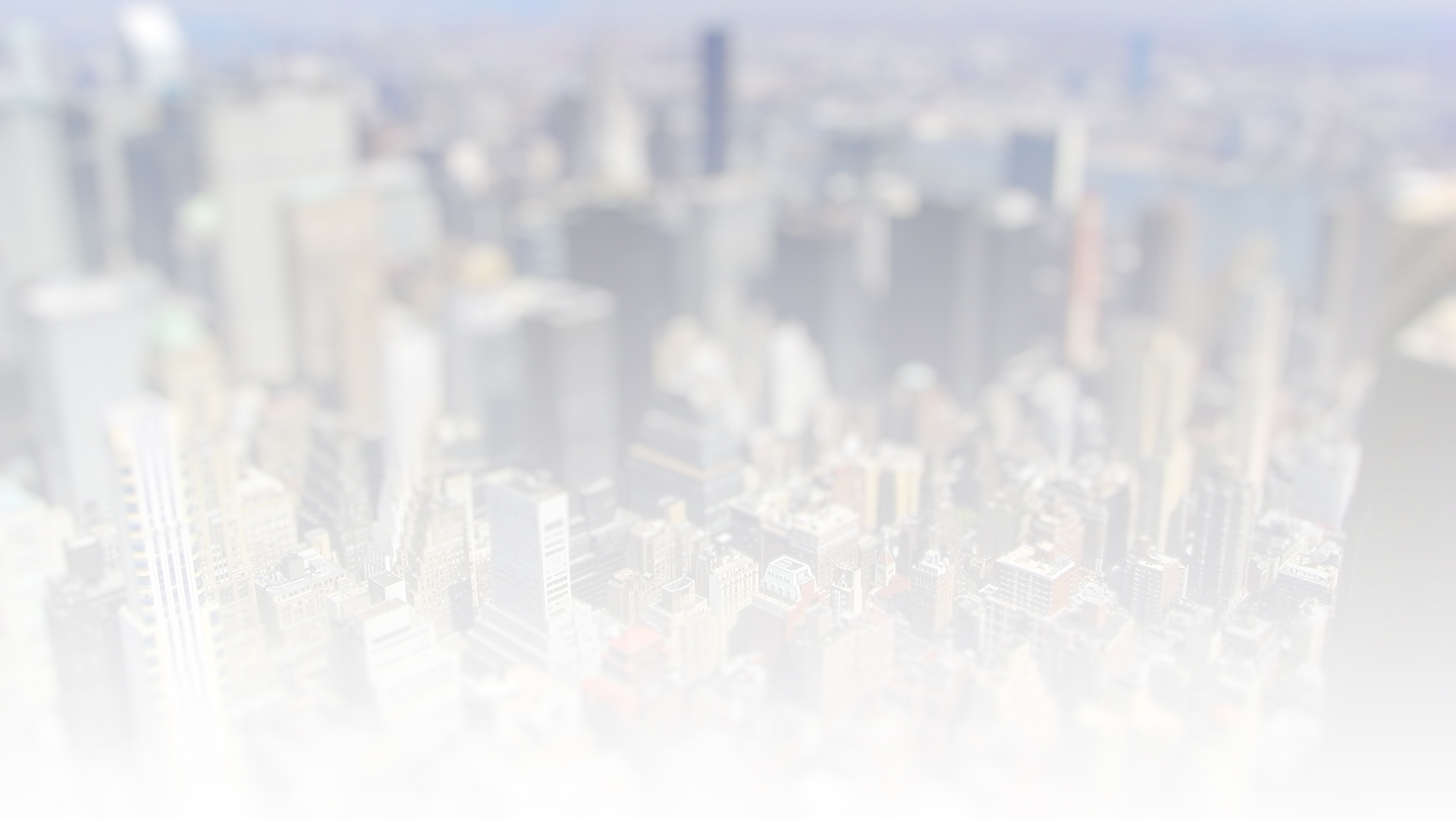 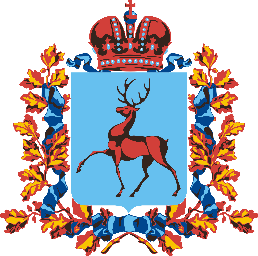 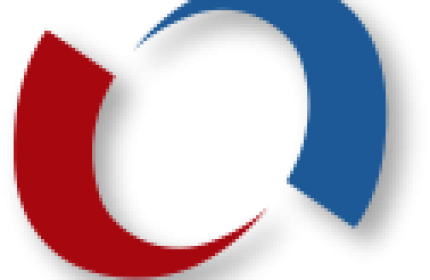 Уполномоченный по защите прав предпринимателей в Нижегородской области
Итоги опроса предпринимателей Нижегородской области о доступности мер поддержки бизнеса в период пандемии коронавируса
Нижний Новгород
2020
Уполномоченный 
по защите прав предпринимателей 
в Нижегородской области
2020                  Опрос
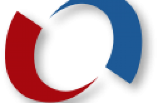 Общие сведения об опрошенных
В период с 1 по 5 июня 2020 г Уполномоченный по защите прав предпринимателей в Нижегородской области проводил опрос о получении мер поддержки субъектами малого  и среднего бизнеса из наиболее пострадавших отраслей экономики. В опросе приняли участие 207 предпринимателей из районов области
Уполномоченный 
по защите прав предпринимателей 
в Нижегородской области
2020                  Опрос
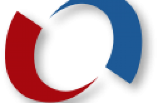 Как пострадали субъекты предпринимательской деятельности в связи с объявлением пандемии по коронавируса
* в ответах можно было выбирать несколько вариантов ответа
Уполномоченный 
по защите прав предпринимателей 
в Нижегородской области
2020                  Опрос
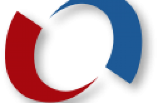 Какими мерами поддержки воспользовались
* в ответах можно было выбирать несколько вариантов ответа
Уполномоченный 
по защите прав предпринимателей 
в Нижегородской области
2020                  Опрос
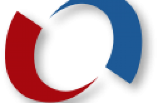 С какими сложностями столкнулись при оформлении мер поддержки
* в ответах можно было выбирать несколько вариантов ответа
Уполномоченный 
по защите прав предпринимателей 
в Нижегородской области
2020                  Опрос
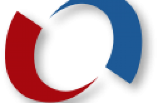 По каким причинам не смогли воспользоваться федеральной субсидией
* в ответах можно было выбирать несколько вариантов ответа
Уполномоченный 
по защите прав предпринимателей 
в Нижегородской области
2020                  Опрос
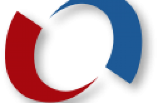 По каким причинам не смогли воспользоваться региональной субсидией
* в ответах можно было выбирать несколько вариантов ответа